N35 - SOLUTIONS
Colligative Properties
N35 - SOLUTIONS
Colligative Properties
Target: I can take into account how the number of particles in a solution affects various properties.
Ionic Solutes
Colligative properties 
Properties whose value depends only on the number of solute particles, and not on what they are.
Value of the property depends on the concentration of the solution.

The difference between the solution and the pure substance is related to the different attractive forces present in the solution, and the solute particles occupying solvent molecules positions.
Colligative Properties
Colligative properties are those that depend on the concentration of particles in a solution, not upon the identity of those properties.
Boiling Point Elevation
 Freezing Point Depression
 Vapor Pressure Lowering
 Osmotic Pressure
The van’t Hoff Factor, i
Electrolytes may have two, three or more times the effect on boiling point, freezing point, and osmotic pressure, depending on its dissociation.
Ionic Comp.	AB  A+ + B-	          C2D  2C- + D2-
 #particles           1		 2		         1		   3

Nonelectrolyte	XY(s)  XY(aq)	
 #particles          1		 1
Dissociation Equations and i
i = 2
i = 2
NaCl(s) 
Na+(aq) + Cl-(aq)
i = 3
AgNO3(s) 
Ag+(aq) + NO3-(aq)
i = 3
MgCl2(s) 
Mg2+(aq) + 2 Cl-(aq)
Na2SO4(s) 
2 Na+(aq) + SO42-(aq)
AlCl3(s) 
Al3+(aq) + 3 Cl-(aq)
i = 4
Ideal vs. Real van’t Hoff Factor
The ideal van’t Hoff Factor is only achieved in VERY DILUTE solution.
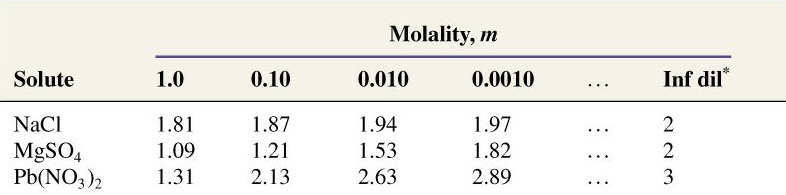 Boiling Point Elevation
Each mole of solute particles raises the boiling point of 1 kilogram of water by 0.51 degrees Celsius.
Kb= kilogram/mol   (for water 0.51 C )
m = molality of the solution
i = van’t Hoff factor
Freezing Point Depression
Each mole of solute particles lowers the freezing point of 1 kilogram of water by 1.86 degrees Celsius.
Kf = kilogram/mol (for water 1.86 C)
m = molality of the solution
i = van’t Hoff factor
Freezing Point Depression and Boiling Point Elevation Constants, °C/m
Freezing Point Depression and Boiling Point Elevation
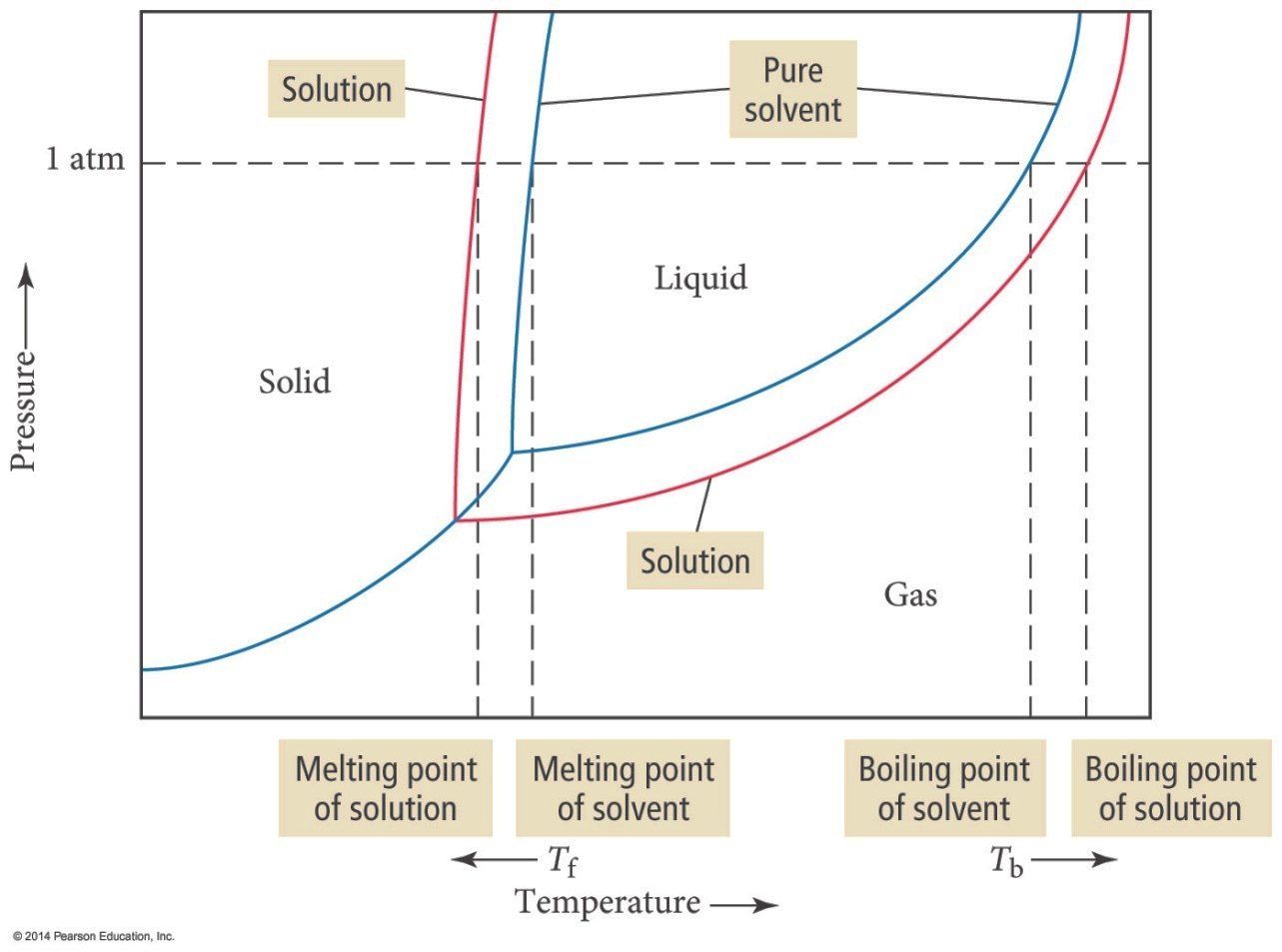 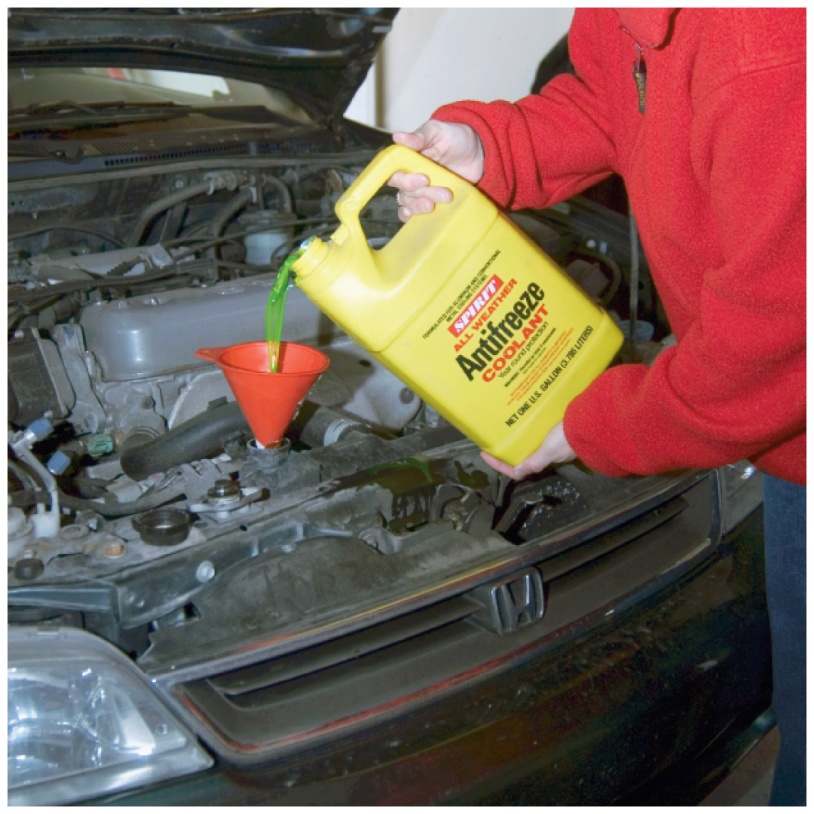 Vapor Pressure Lowering
P1 = X1P10
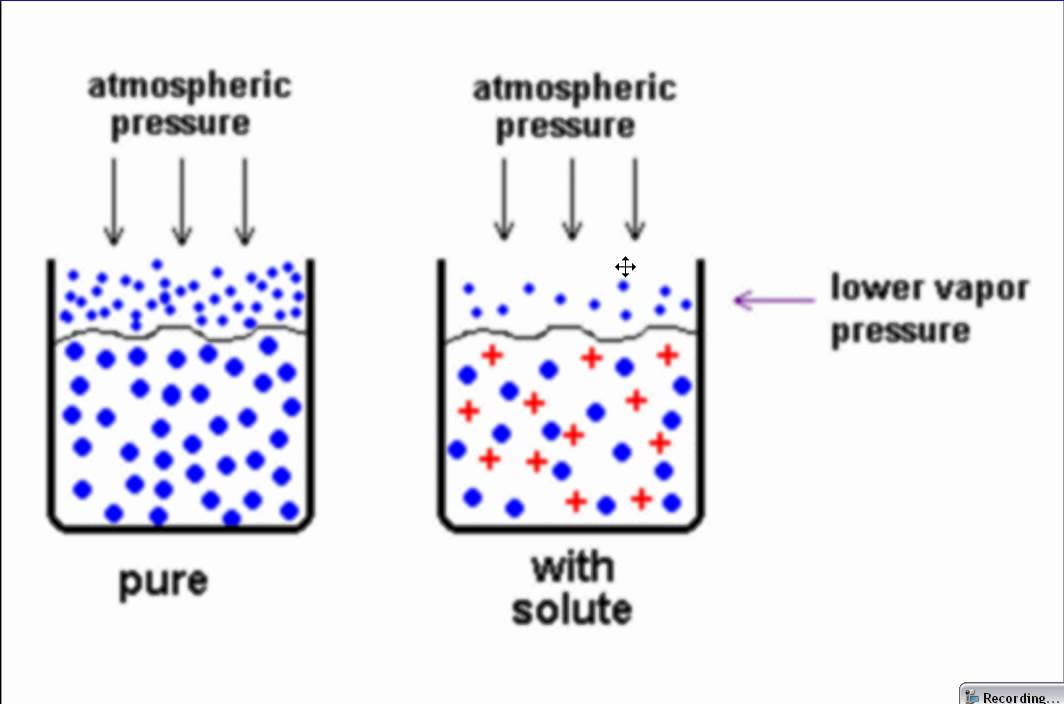 Osmotic Pressure
The minimum pressure that stops the osmosis is equal to the osmotic pressure of the solution
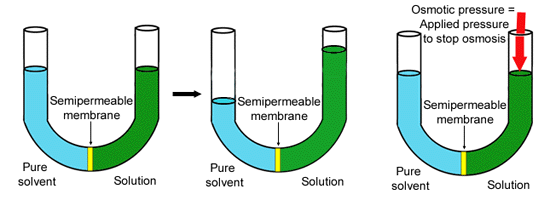 Osmotic Pressure Calculations
 = Osmotic pressure
M = Molarity of the solution
R = Gas Constant = 0.08206 Latm/molK
T = Absolute Temperature (K)
Suspensions and Colloids
Suspensions and colloids are NOT solutions.
Suspensions - The particles are so large that they settle out of the solvent if not constantly stirred.
Colloids - The particles intermediate in size between those of a suspension and those of a solution.
Types of Colloids
The Tyndall Effect
Colloids scatter light, making a beam visible. Solutions do not scatter light.
Which glass contains a colloid?
colloid
solution
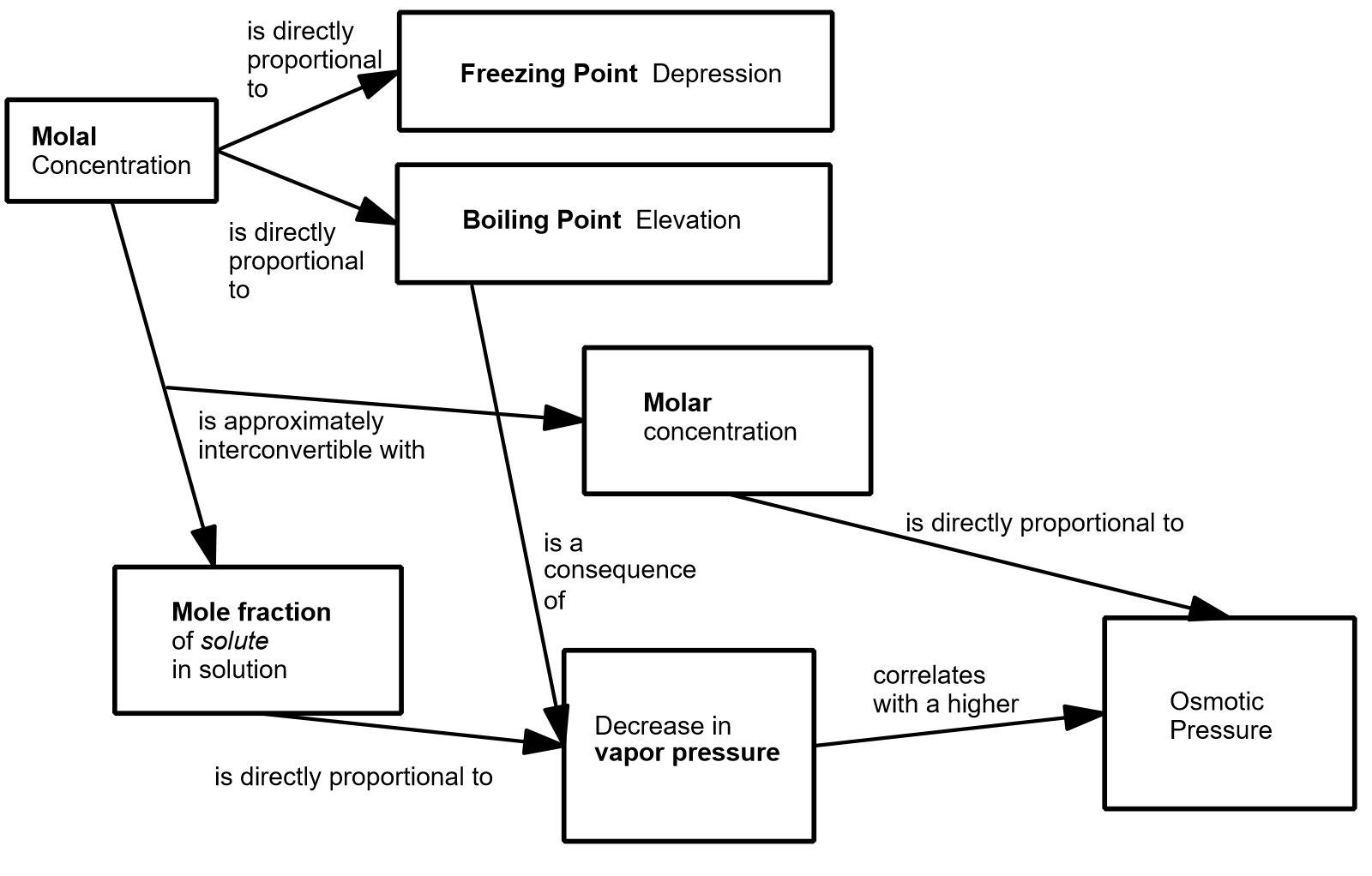 All of the following are colligative properties except:
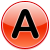 Osmotic Pressure
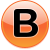 Boiling Point elevation
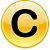 Freezing Point depression
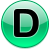 Density elevation
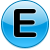 None of these
All of the following are colligative properties except:
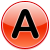 Osmotic Pressure
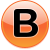 Boiling Point elevation
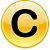 Freezing Point depression
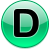 Density elevation
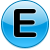 None of these
121.2 g of NaCl completely dissolve (producing Na+ and Cl- ions) in 1.00 Kg of water at 25C. The VP of pure water at this temp is 23.8 torr. Determine the VP of the solution
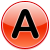 22.1 torr
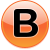 22.9 torr
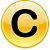 20.6 torr
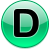 19.9 torr
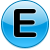 23.8 torr
121.2 g of NaCl completely dissolve (producing Na+ and Cl- ions) in 1.00 Kg of water at 25C. The VP of pure water at this temp is 23.8 torr. Determine the VP of the solution
1mol
121.2g
2mol ions
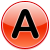 22.1 torr
= 4.15 mol
58.44g
1mol NaCl
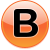 22.9 torr
1mol
1000g
= 55.5mol
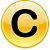 20.6 torr
18.02g
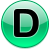 19.9 torr
P = (0.930)(23.8) = 22.1torr
55.5
= 0.930
XH2O =
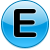 23.8 torr
(4.15 + 55.5)
At 40C, heptane has a vapor pressure of about 92.0 torr and octane has a vapor pressure of about 31.2 torr.  Assuming ideal behavior, what is the vapor pressure of a solution that contains twice as many moles of heptane as octane?
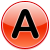 61.3 torr
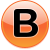 51.5 torr
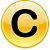 71.7 torr
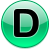 82.1 torr
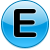 None of these
At 40C, heptane has a vapor pressure of about 92.0 torr and octane has a vapor pressure of about 31.2 torr.  Assuming ideal behavior, what is the vapor pressure of a solution that contains twice as many moles of heptane as octane?
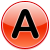 61.3 torr
Octane = 1 mol
Heptane = 2 mol
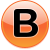 51.5 torr
P = X1P1 + X2P2
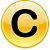 71.7 torr
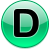 82.1 torr
P = 71.7 torr
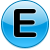 None of these
What is the boiling point change for a solution containing 0.681 moles of naphthalene (a nonvolatile, nonionizing compound) in 250. g of liquid benzene? (Kb = 2.53 C/m for benzene)
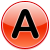 6.89 C
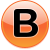 0.93 C
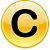 3.72 C
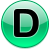 1.723 C
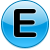 0.431 C
What is the boiling point change for a solution containing 0.681 moles of naphthalene (a nonvolatile, nonionizing compound) in 250. g of liquid benzene? (Kb = 2.53 C/m for benzene)
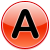 6.89 C
∆T = iKm
m = molsolute/kgsolvent
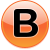 0.93 C
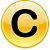 3.72 C
= 2.724 m
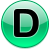 1.723 C
∆T = (1)(2.53)(2.724)
= 6.89°C
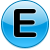 0.431 C
A 7.12 g sample of a compound is dissolved in 250. grams of benzene.  The freezing point of this solution is 1.02C below that of pure benzene. What is the molar mass of this compound? (Kf benzene = 5.12 C/m). Ignore sig. figs.
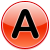 35.7 g/mol
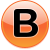 143 g/mol
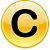 286 g/mol
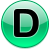 5.67 g/mol
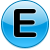 71.5 g/mol
A 7.12 g sample of a compound is dissolved in 250. grams of benzene.  The freezing point of this solution is 1.02C below that of pure benzene. What is the molar mass of this compound? (Kf benzene = 5.12 C/m). Ignore sig. figs.
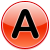 35.7 g/mol
∆T = iKm
1.02 = (1)(5.12)(m)
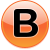 143 g/mol
m = 0.199 molsolute/kgsolvent
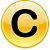 286 g/mol
= 0.04975 moles
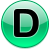 5.67 g/mol
mm = g/mol =
7.12g/0.04975mol
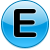 71.5 g/mol
= 143g/mol
Determine the Osmotic Pressure of a solution that contains 0.017 g of a hydrocarbon solute (molar mass = 340 g/mol) dissolved in benzene to make 350-ml solution. The temperature is 20.0C
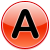 0.18 torr
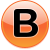 0.9 torr
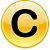 1.2 torr
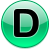 2.6 torr
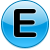 2.4 torr
Determine the Osmotic Pressure of a solution that contains 0.017 g of a hydrocarbon solute (molar mass = 340 g/mol) dissolved in benzene to make 350-ml solution. The temperature is 20.0C
 = iMRT
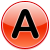 0.18 torr
1mol
0.017g
= 5x10-5 mol
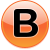 0.9 torr
340g
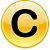 1.2 torr
(5x10-5mol)/(0.350L) = 1.43x10-4 M
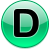 2.6 torr
 = (1)(1.43x10-4)(62.4)(293)
= 2.6 torr
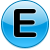 2.4 torr
YouTube Link to Presentation
https://youtu.be/pvzXm1hauo8
Can stop here!Henry’s Law not covered anymore. You can keep going if interested though!
Henry’s Law (removed from AP)
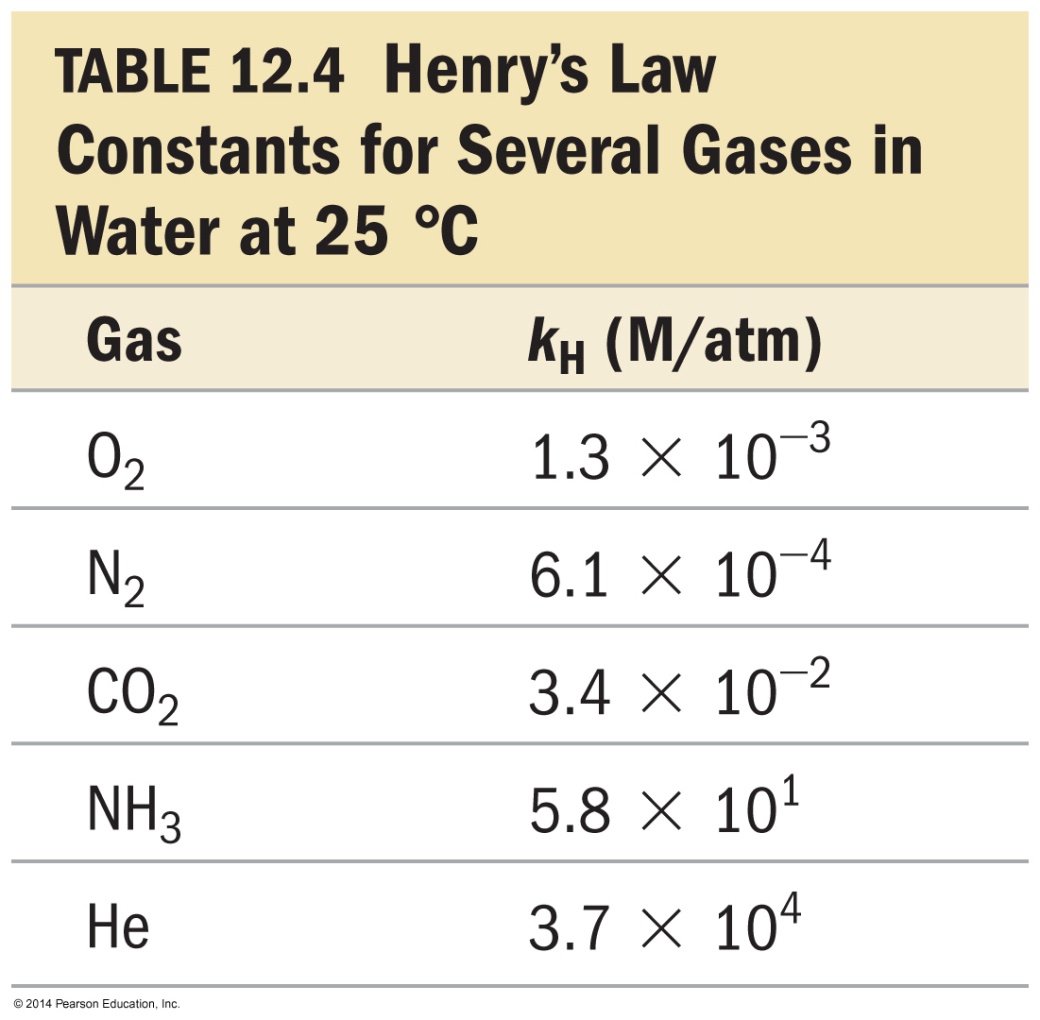 The solubility of a gas (Sgas) is directly proportional to its partial pressure, (Pgas).
Sgas = kHPgas

kH is called the Henry’s law constant.
A correct statement of Henry's law is:
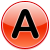 the concentration of a gas in solution is inversely proportional to temperature.
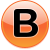 the concentration of a gas in solution is directly proportional to the mole fraction of solvent.
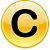 the concentration of a gas in solution is independent of pressure.
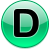 the concentration of a gas in a solution is inversely proportional to pressure.
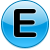 none of these
A correct statement of Henry's law is:
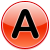 the concentration of a gas in solution is inversely proportional to temperature.
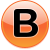 the concentration of a gas in solution is directly proportional to the mole fraction of solvent.
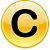 the concentration of a gas in solution is independent of pressure.
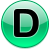 the concentration of a gas in a solution is inversely proportional to pressure.
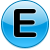 none of these
The solubility of O2 in water is 0.590g/L at an oxygen pressure of around 14.7 atm.  What is the Henry’s Law constant for O2 (in units of mol/L·atm)?
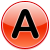 4.01E-2
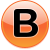 1.25E-3
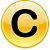 7.97E2
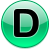 2.71E-1
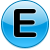 None of them are within 5% of the correct answer
The solubility of O2 in water is 0.590g/L at an oxygen pressure of around 14.7 atm.  What is the Henry’s Law constant for O2 (in units of mol/L·atm)?
S = kP
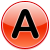 4.01E-2
1mol
0.590g
=0.0184 mol
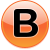 1.25E-3
32g
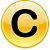 7.97E2
(0.0184 mol/L) = K (14.7atm)
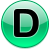 2.71E-1
K = 1.25E-3
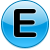 None of them are within 5% of the correct answer